BLM Pathways Programs for Students and Recent Graduates to Federal Careers (Part 1: Supervisors & Managers)
Office of Recruitment and Retention Programs (WO711)
Alina Malray, Program Coordinator
Nancy Taylor, Chief 	                              June 26, 2013
Introduction and Background
On December 27, 2010, President Obama signed Executive Order 13562 entitled “Recruiting and Hiring Students and Recent Graduates.”  This Executive Order . . .

Established the Internship Program and the Recent Graduates Program.

Revised and reinvigorated the Presidential Management Fellows Program.

These 2 new programs, along with the Presidential Management Fellows Program, collectively form what the President called the Pathways Programs.
3
The U. S. Office of Personnel Management (OPM) issued the final rule for the Pathways Programs on May 11, 2012 (Federal Register Vol. 77, No. 92; Part III - 28194) and made it effective July 10, 2012.

Requirements
5 Code of Federal Regulations (CFR) 362

Appointing
5 CFR 213.3402(a), (b), and (c)

Employment in the Excepted Service
5 CFR 302
4
These rules, regulations and guidelines have 3 distinct Pathways Programs by which students and recent graduates may enter the Federal workforce and they are as follows:

Pathways Internship Program;

Pathways Recent Graduates Program; and

Pathways Presidential Management Fellows Program.
5
Internship Program
Continues to provide current students enrolled or accepted for enrollment on a full- or half-time basis in an accredited, qualifying educational institution pursuing a degree (diploma,  certificate, etc.) with opportunities to work in the Government and explore Federal careers while still in school, and getting paid for the work performed.

An Intern who needs to complete less than the equivalent of a half-time course-load in the class enrollment period immediately prior to graduation is still considered a student for purposes of this program.

Accredited or qualifying educational institution includes –
High School 
2- or 4-year College or University
Graduate or Professional School
Technical or Vocational School
Post-Secondary Homeschool
7
Eligible participants must be 16-years of age or older.

The initial appointment for an Intern position may be at any grade level for which the applicant qualifies.

Depending on Internship appointment, must maintain the agency required minimum GPA requirement.

Must provide a class schedule at the beginning of each academic term and a grade report at the end of each academic term to the Supervisor and the Pathways Programs Coordinator.
8
Failure to maintain the required minimum cumulative GPA may result in academic probation. 

Written participant agreement is required that outlines the student and agency expectations, roles and responsibilities.

Recommend a local orientation of some kind within 45-days of appointment.

Employee Performance Appraisal Plan developed within 30-days of appointment.
9
Must sustain a job performance rating of record of at least Fully Successful or equivalent.

Individual Development Plan (IDP) within 45-days of appointment.

Mentor must be outside of the chain of command for appointments expected to exceed 90-days.

The Internship Program has 2 types of Internship appointments:
Intern Not-To-Exceed (NTE), former STEP and
Career Intern, former SCEP.
10
Intern NTE . . .

Excepted service appointment, on a temporary basis, not to exceed 1-year.

Appointment intended to complete temporary work or projects, perform labor intensive tasks not requiring subject matter expertise, or to fill traditional summer jobs.

Academic curriculum and career goals do not have to be directly related to agency duties.

Must maintain a cumulative GPA of a 2.0 or higher and be in good academic standing with the educational institution.
11
Intern NTE (continued) . . . 

Interns with a NTE date, who continue to meet Pathways Program eligibility requirements, may have their NTE date extended (or conversion to new appointment at the same grade, series and title) in 1-year increments.

Participants of this appointment, if a change in position title, series or grade will require competition.

The Intern NTE cannot be converted to a Career Intern appointment without competition.
12
Intern NTE (continued) . . . 

In BLM, the Intern NTE appointment will not lead to noncompetitive conversion to a term or permanent appointment in the competitive service. 

Once the academic requirements are fulfilled the appointment must be terminated (regardless of the NTE date).
13
Career Intern . . .

Excepted service appointment with an initial period expected to last for more than 1-year.

Appointment is intended to support workforce planning strategies and succession plans in efforts to replace current and future organization skills gaps.

Academic curriculum and career goals must be directly related to the agency duties and career path or occupational series.

Must maintain a cumulative GPA of  2.5 or higher and be in good academic standing with the educational institution.
14
Career Intern (continued) . . .

Must complete at least 640 hours of career-related, on-the-job work experience prior to graduation.

The BLM may evaluate and grant credit for up to one-half (320 hours) of the 640-hour minimum related, on-the-job work experience requirement.

No agency may grant credit totaling more than 320 hours of the 640-hours of the on-the-job work experience requirement.

Participants of this appointment, are eligible for change in position title, series and grade – it will not require competition.
15
Career Intern (continued) . . .

In BLM, this appointment is eligible for noncompetitive conversion to a term or permanent appointment in the competitive service.

The conversion must occur within 120-days following successful completion of all educational and work experience requirements.
16
Career Intern (continued) . . .

In addition to the paid internship, depending on your BLM State, the Career Intern may be eligible for the following kinds of  incentives:
 Travel assistance to and from the duty station
 Tuition assistance
 Housing assistance
17
The following rules apply to any new Internship appointment, during transition and beyond.  Also, effective Jan 7, 2013, these rules will apply to newly transitioned Interns.
18
19
What Do U Know?
Participants of this appointment, if a change in position title, series or grade – it will require competition.
Intern NTE
Career Intern

In BLM, the Intern NTE appointment will not lead to noncompetitive conversion to a term or permanent appointment. 
True
False
21
The Intern NTE cannot be converted to a Career Intern   appointment without competition.
True
False

To which Intern appointment type must the academic curriculum and career goals be directly related to the agency duties and career path?
Intern NTE
Career Intern
22
Recent Graduates Program
The Recent Graduates (RG) Program is a new program  similar in nature to the Federal Career Internship Program (FCIP).

The RG Program provides an entry-level developmental experience designed to lead to a civil service career in the Federal Government after successfully completing an intense 1-year agency outlined training program.

The RG Program targets individuals who have completed a qualifying associates, bachelors, masters, professional, doctorate, vocational or technical degree or certificate and recently graduated from a qualifying educational institution within the preceding 2-years or other applicable period.
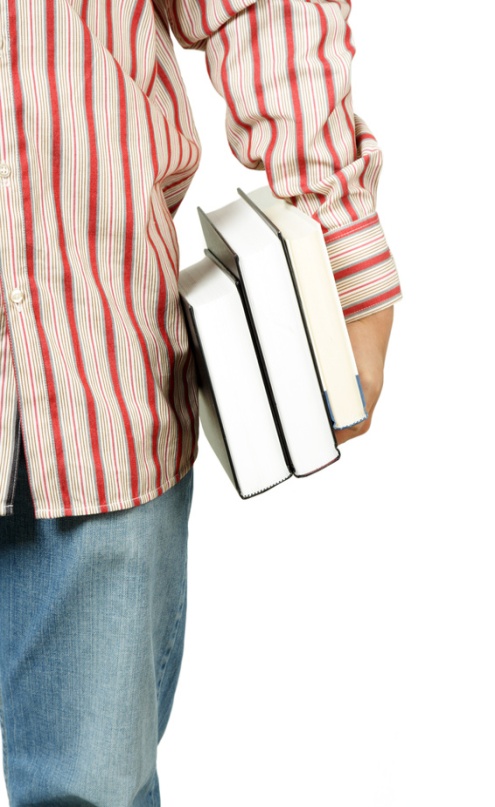 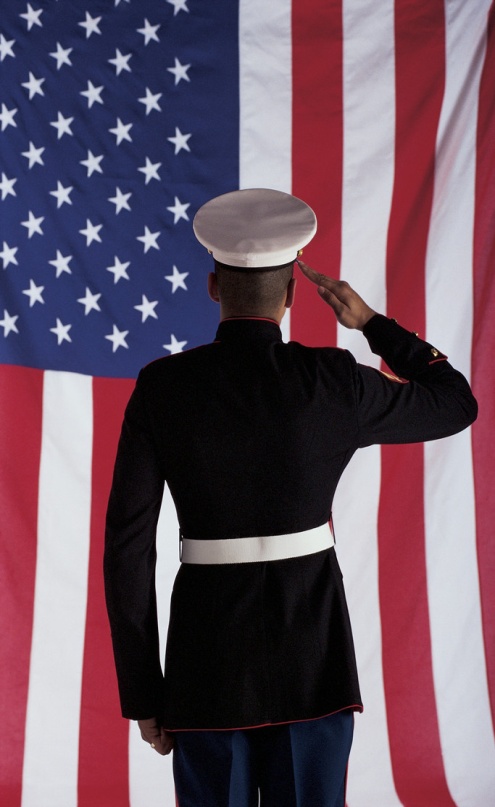 24
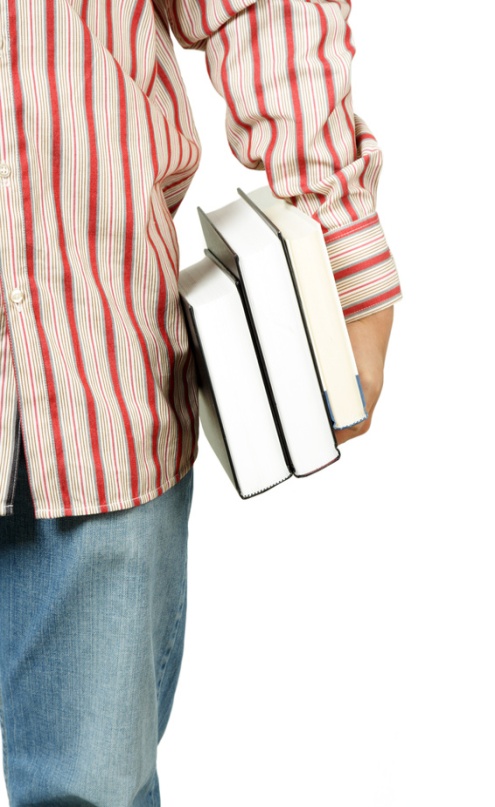 Recent graduates that graduated between December 27, 2010 to July 10, 2012, are eligible to apply up to 2-years from the July 10, 2012 Pathways Programs implementation date.

Must meet the basic eligibility and minimum qualification requirements for an occupational series as outlined in the OPM Qualification Standards.

The following applies to the initial appointment of a RG . . 
Appoint to any position for which qualified up to the GS-09 or equivalent.
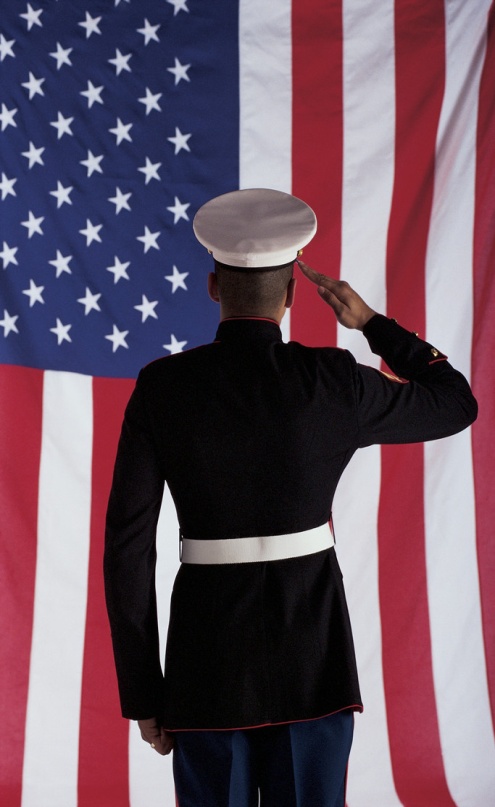 25
Appointment to positions for science, technology, engineering or mathematics (STEM) occupations may be made at the GS-11 grade level, if the candidate possesses a Ph.D. or equivalent degree directly related to the STEM position.

All participants of the RG Program must complete 40 hours of formal training.

Written participant agreement is required that outlines the RG and agency expectations, roles and responsibilities.

Employee Performance Appraisal Plan developed within 30-days of appointment.
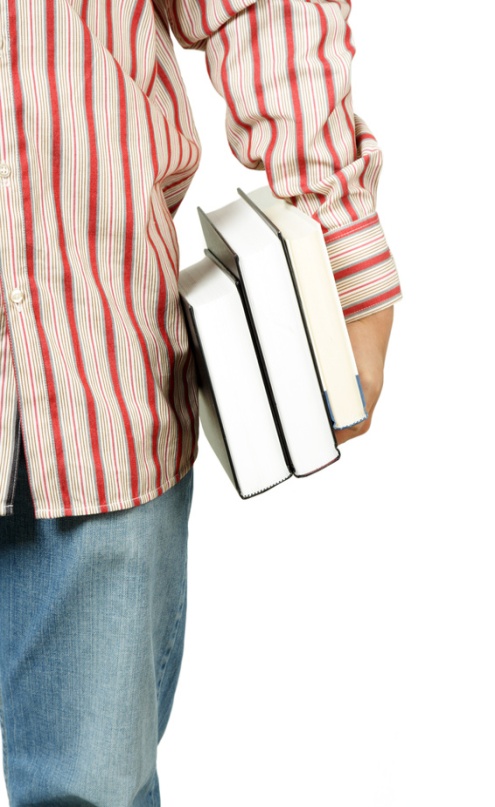 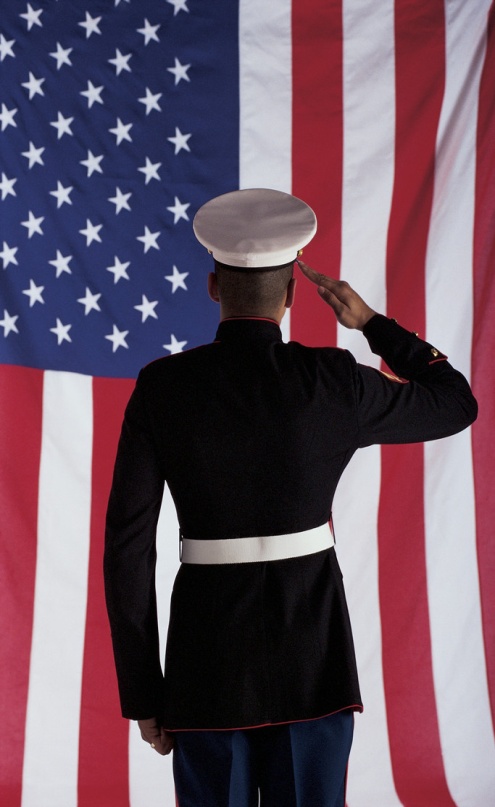 26
Must demonstrate a successful job performance rating of record of at least Fully Successful or equivalent.

Recommend a local orientation of some kind within 45-days of appointment.

IDP within 45-days of appointment.

Mentor must be outside of the chain of command within 90-days of appointment.
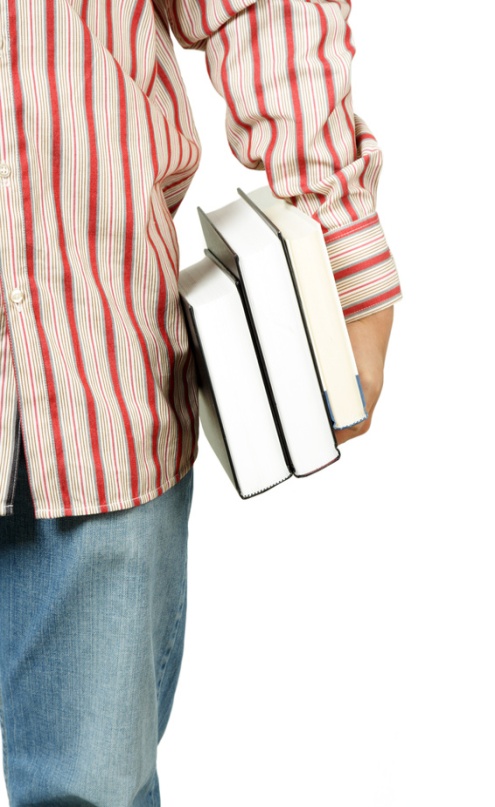 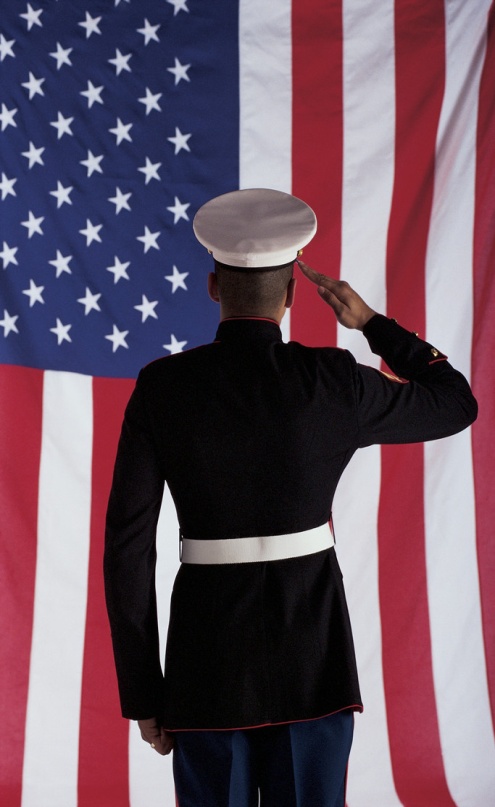 27
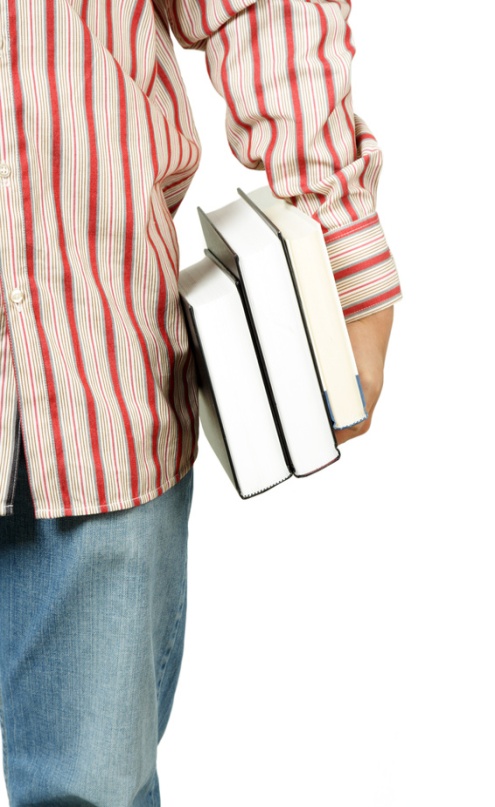 Appointees of the RG Program may be eligible for a 120-day extension to complete the 1-year program requirements.

Appointees of the RG Program are eligible for noncompetitive conversion to a term or permanent appointment in the competitive service upon successful completion of all agency and program requirements.
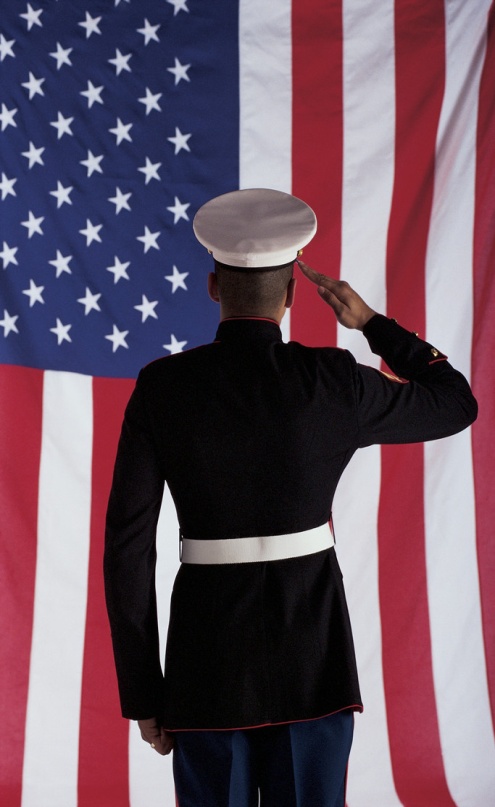 28
What Do U Know?
The RG program appointment is to last for _____ year(s) only, unless the training requirements of the occupational series warrants a longer and more structured training program.

High school is not qualifying for the RG Program.
True
False

Appointees of the RG Program are eligible for noncompetitive conversion to a term or permanent career appointment in the competitive service.
True
False
30
Presidential ManagementFellows Program
The Presidential Management Fellows (PMF) Program is a premier 2-year leadership development program for candidates that . . .
Have obtained graduate or professional (advanced) degrees within the 2-year period preceding the PMF Program announcement; or

Candidates that are still students attending a qualifying educational institution, and expect to complete a qualifying advanced degree by August 31st of the academic year in which OPM PMF competition is held.
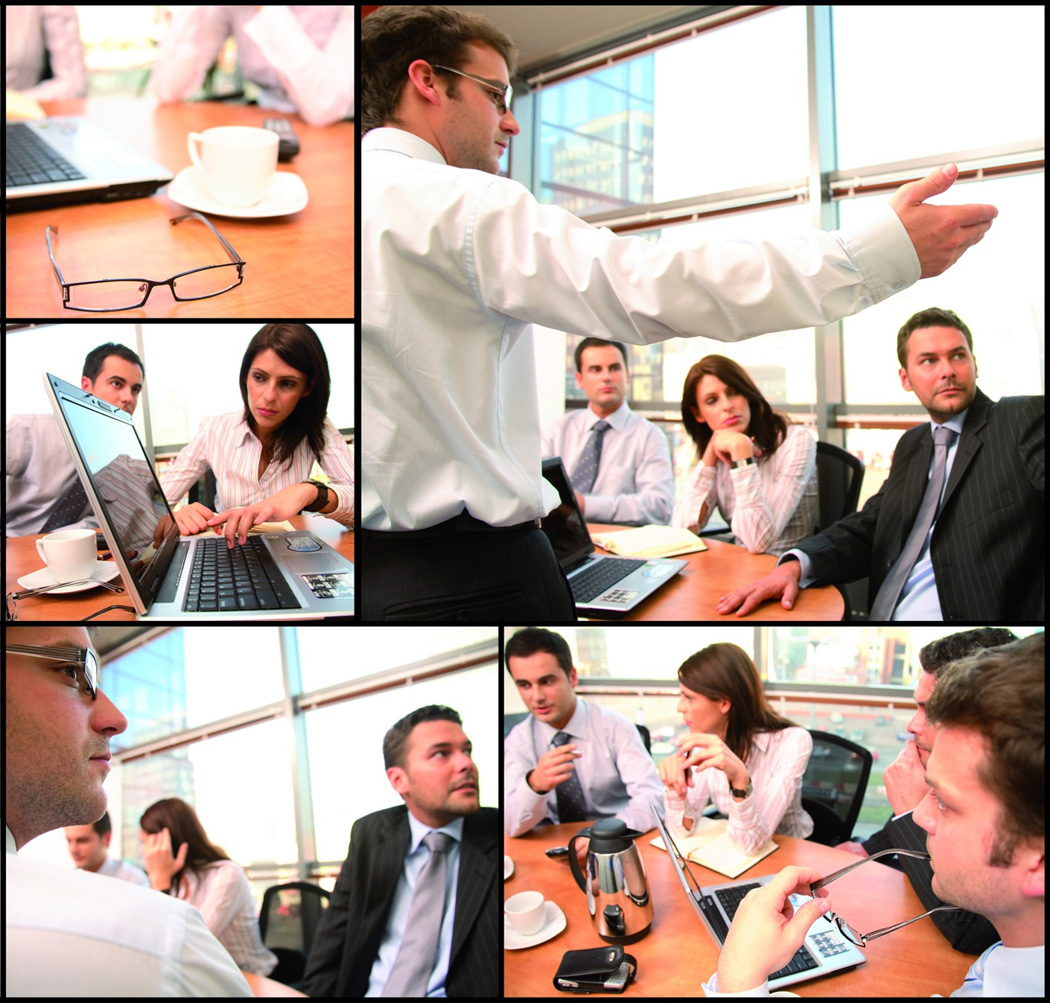 32
The PMF Program has been reinvigorated . . 

Increases the program’s flexibility by expanding the eligibility window for applicants;
Aligns the application timeframes with the academic calendar(s); and
Allows applicants to self-nominate.

Must meet the basic eligibility and minimum qualification requirements for an occupational series as outlined in the OPM Qualification Standards.
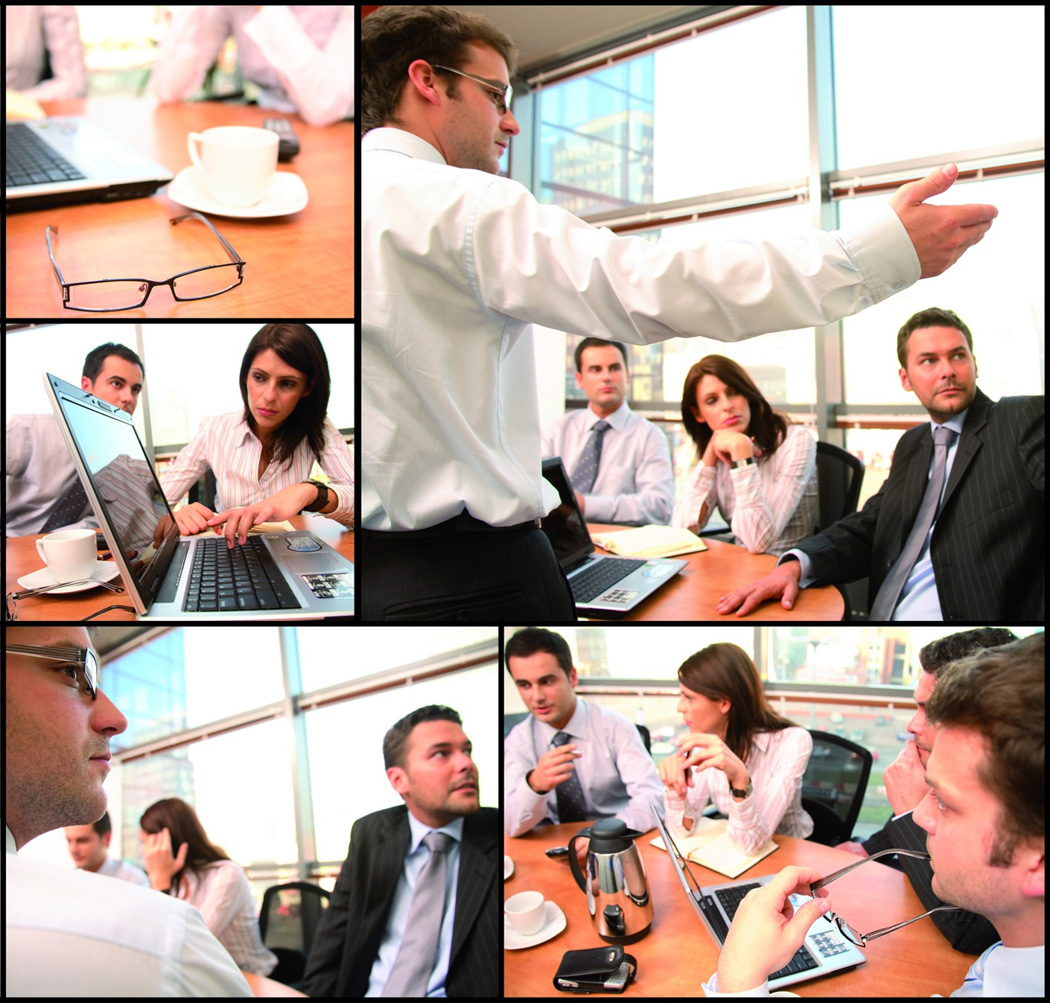 33
A Fellow may be appointed at the GS-09, GS-11, or GS-12 grade level or equivalent depending on his/her qualifications.

All participants of the PMF Program must complete 80 hours of formal training per year.

Requires at least 1 developmental assignment of 4 to 6 months in duration.

Rotational or detail assignments of 1 to 6 months are optional, but encouraged.

Written participant agreement is required that outlines the PMF and agency expectations, roles and responsibilities.
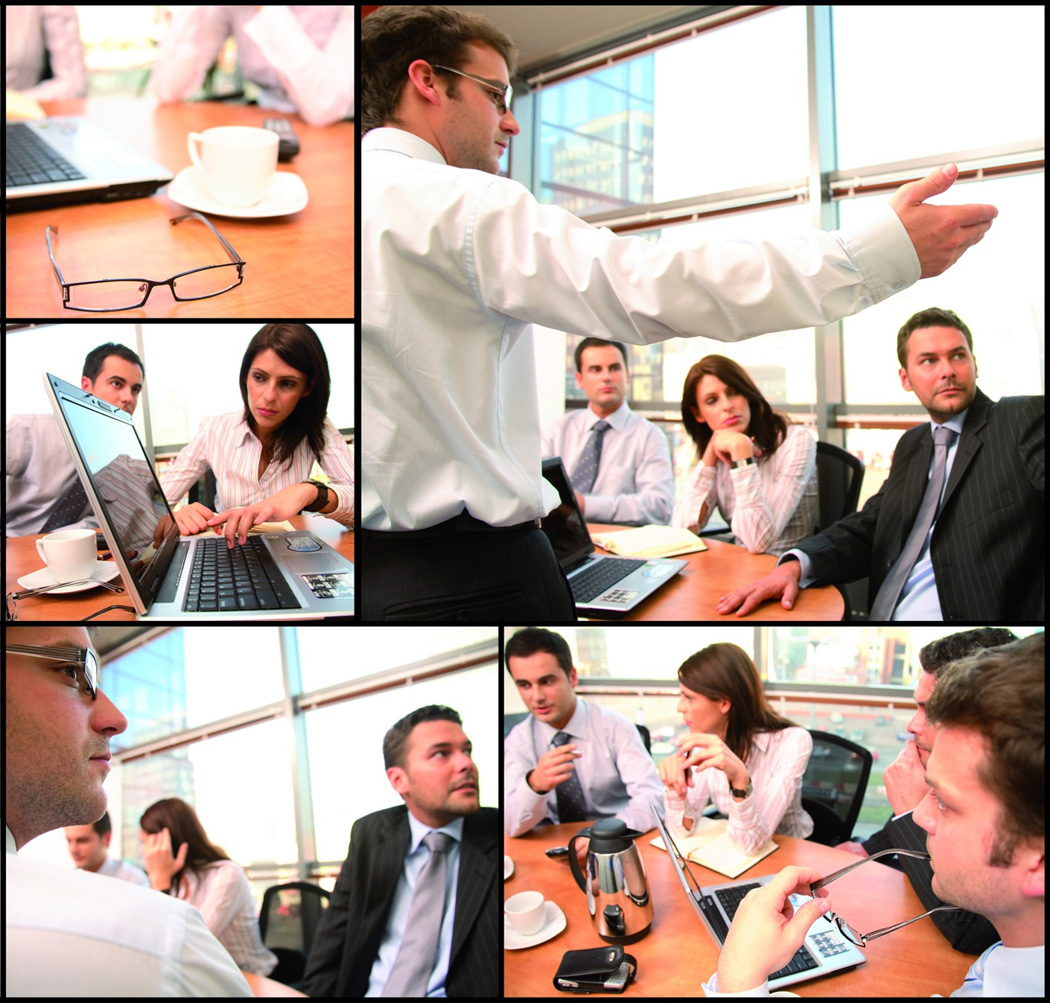 34
Employee Performance Appraisal Plan developed within 30-days of appointment.

Must demonstrate a successful job performance rating of record of at least Fully Successful or equivalent.

Recommend a local orientation of some kind within 45-days of appointment.

IDP within 45-days of appointment.

Mentor (managerial employee) must be outside of the chain of command within 90-days of appointment.
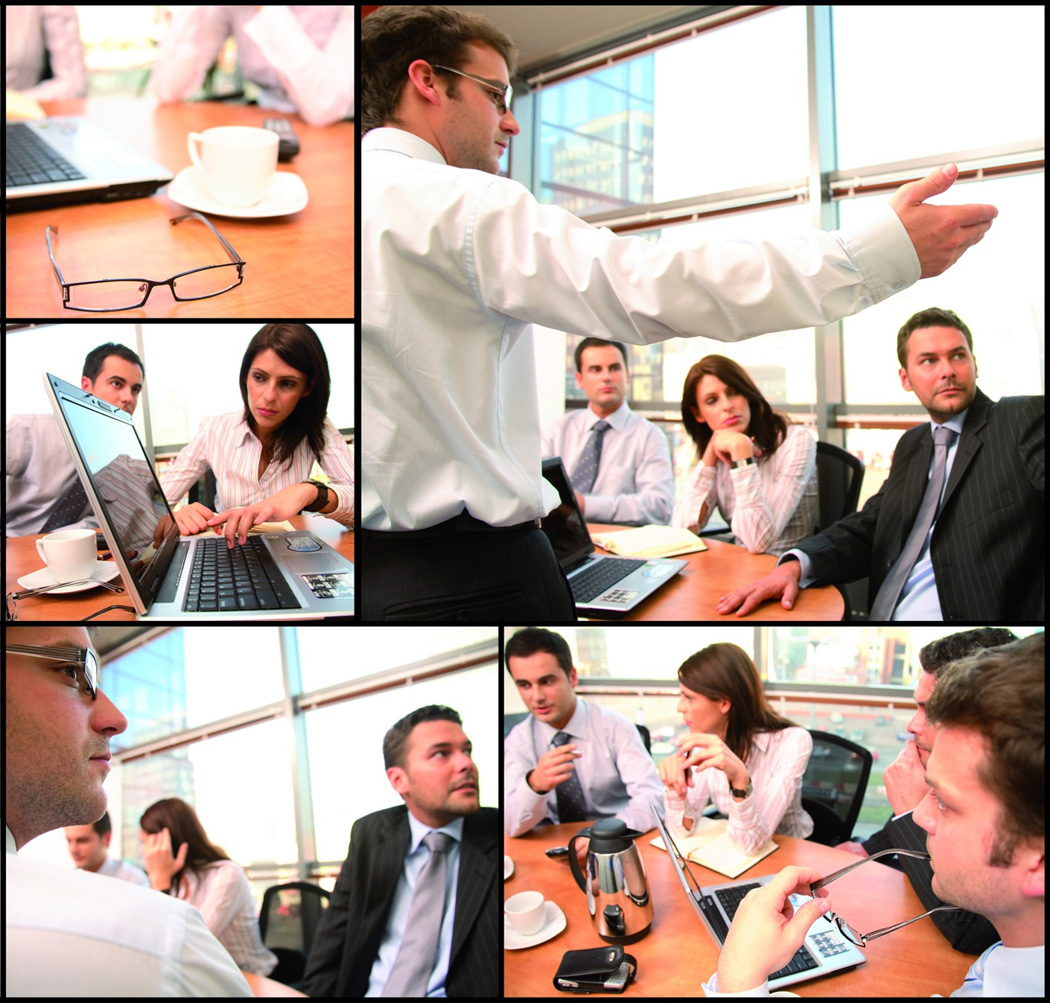 35
Appointees of the PMF Program may be eligible for a 120-day extension to complete the 2-year program appointment.

Appointees of the PMF Program are eligible for noncompetitive conversion to a term or permanent appointment in the competitive service upon successful completion of all agency and program requirements.
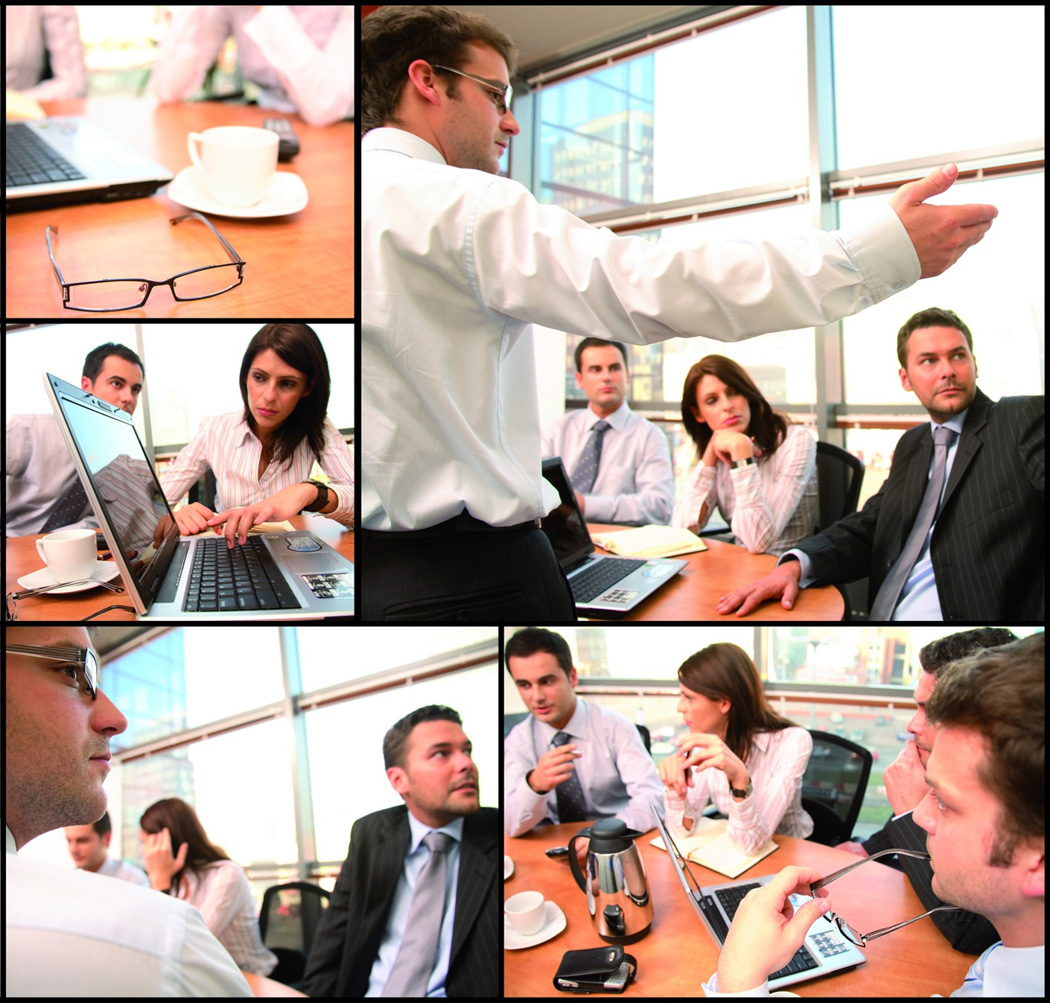 36
What Do U Know?
Appointees of the PMF Program may be eligible for a 120-day extension to complete the 2-year program appointment.
True
False

All participants of the PMF Program must complete _____ hours of formal training per year.
a) 40 hours
b) 60 hours
c) 80 hours
38
Certificate Program
A Certificate Program must meet the following criteria to qualify for a Pathways Internship or Recent Graduate appointment:

Be post-secondary education;
In a qualifying educational institution;
Equivalent to at least 1-academic year of full-time study; and
Part of an accredited college-level, technical, trade, vocational, or business school curriculum.
40
General Information
Agencies are required to provide a “public notice” for all Pathways Program job opportunities via USAJOBS.gov (Internship and RG) or the Talent Acquisition System (PMF).

Veterans’ Preference must be applied to all Pathways Programs and hiring authorities.

The Pathways Program participant (Career Intern, RG, PMF) who has been noncompetitively converted to a term appointment may be subsequently converted to a permanent appointment in the  competitive service, though it must be prior to the expiration of the term appointment.
42
Pathways Program participants are not subject to time in-grade restrictions at the time of conversion.

The entire period served under a Pathways Program counts towards the participant’s probationary period and career tenure.

Important Accreditation Note: New employees participating in the Wildland Firefighter Apprenticeship Program and attending the Wildland Firefighter Academy are not eligible for a Pathways Program appointment at this time.  To date, the Apprenticeship Program nor the Academy have been accredited by the U. S. Department of Education.
43
What Do U Know?
A Certificate Program must be part of an accredited college-level, technical, trade, vocational, or business school curriculum.
True
False

Veterans’ Preference must be applied to all Pathways Programs and hiring authorities.
True
False

Agencies are not required to provide a “public notice” for all Pathways Program job opportunities via USAJOBS.gov.  (Internship and RG) or the Talent Acquisition System (PMF).
True
False
45
Work Schedules
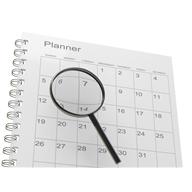 RGs and PMFs must work full-time schedules. 

Interns may work full- or part-time schedules, and should not work intermittent work schedules.  During periods of non-work, Interns may be placed in Leave Without Pay (LWOP) status at the request of the student employee.

A Basic Workweek Request Form (1400-72) should be attached to all Participant Agreements.
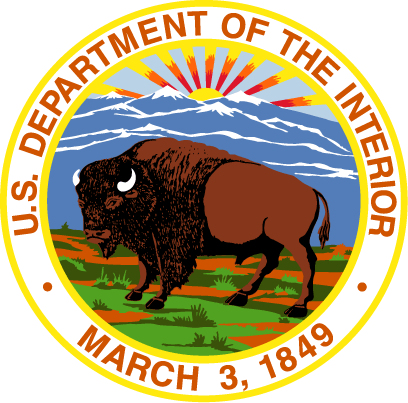 47
Break In Program
A “break in program” is defined as a period of time when an Intern NTE or Career Intern is working but unable to go to school, or is neither attending classes (online or on-site) nor working at the BLM.
 
As for a “break in program,” the BLM may use its discretion to approve or deny an Intern NTE or Career Intern’s request for a “break in program.” The RG and PMF Program participants are not eligible for a “break in program.”

The Intern NTE and Career Intern shall submit in writing to the local Servicing Personnel Office all request for a “break in program” and any supporting documentation to aid in the Office’s review, consideration and decision.
49
A BLM Office, State or Center Servicing Personnel Office may grant a request for a “break in program” in the following circumstances:
 
Approved leave for medical reasons;
Bereavement; 
Military obligation; or
Other unforeseen circumstances, which render a “break in program” necessary (must be reviewed on a case-by-case basis).
50
What Do U Know?
Recent Graduates and PMFs must work full-time schedules unless otherwise authorized by OPM.
True
False

The RG and PMF Program participants are  eligible for a “break in program.”
True
False
52
Extensions
There is no provision that permits the extension of the conversion eligible Career Intern appointment.

Though Participants of the RG and the PMF Programs may not receive a “break in program,” each may be extended for up to 120-days.

The BLM may request an extension on behalf of the RG and PMF appointee for up to 120-days in the following circumstances:
 
Delayed completion of required training due to events beyond the participants control (e.g., sequestration);
Approved leave for medical reasons;
Bereavement; 
Military obligation; or
Other unforeseen circumstances, which render an extension necessary (unforeseen circumstances will be reviewed on a case-by-case basis).
54
Separations/Terminations
Pathways Program participants in the excepted service, regardless of how long they have worked for the BLM, generally have no procedural or appeal rights if separated for poor performance, failure to meet program requirements, or conduct.

The Pathways Participant Agreement in no way commits the BLM to continuing employment for any Pathways Program appointee.  If for any reason (other than misconduct or performance) the agency terminates the appointment, it will waive the student obligation for payment of monies expended under the agreement.
56
What Do U Know?
Participants of the RG and the PMF Programs may be extended for up to 120-days.
True
False

The Pathways Participant Agreement commits the BLM to continuing employment for any Pathways Program appointee.
True
False
58
Resources
Hiring Authorities - Students & Recent Graduates:
http://www.opm.gov/policy-data-oversight/hiring-authorities/students-recent-graduates

Presidential Management Fellows Program:
http://www.pmf.gov

The Federal Government’s Official Jobs Site:
https://www.usajobs.gov

OPM Definition of Academic Year:
http://www.opm.gov/policy-data-oversight/classification-qualifications/general-schedule-qualification-policies/#url=General-Policies
60
BLM Careers Web Link:
http://www.blm.gov/wo/st/en/res/blm_jobs.html

NTC - Knowledge Resource Center (KRC):
http://www.ntc.blm.gov/krc/resource.php

Department of the Interior (DOI) Learn :
http://www.doi.gov/doilearn/index.cfm

Presidential Management Fellows Certification Package and Executive Resources Board Review Checklist (BLM Developed):
http://teamspace/sites-wo/hrservices/RR/PMFs/Forms/AllItems.aspx
61
Presidential Management Fellows Optional Alternatives for Formal Training (BLM Developed): 
http://teamspace/sites-wo/hrservices/RR/PMFs/Forms/AllItems.aspx

Pathways Programs Participant Agreement Templates (BLM IM):
http://web.blm.gov/internal/wo-500/directives/dir-13/im2013-088.html

BLM Qualification Standards for Pathways Internship Program Positions (BLM IM):
http://web.blm.gov/internal/wo-500/directives/dir-13/im2013-079.html
62
FY 2013 Solicitation for Pathways PMF Program Positions for Recruitment and Developmental/Rotational Assignments  Opportunities (BLM IM).
http://web.blm.gov/internal/wo-500/directives/dir-13/im2013-107.html

List of BLM Pathways Programs Coordinators:http://teamspace/sites-wo/hrservices/RR/Rosters/04.30.2013_BLM%20Pathways%20Program%20Coordinators.docx
63
Memorandum of Understanding (MOU) Between the U.S. Office of Personnel Management (OPM) and the U.S. Department of the Interior (DOI):
http://teamspace/sites-wo/hrservices/RR/DOI%20Information/Forms/AllItems.aspx

The Department of the Interior (DOI) Pathways Programs Personnel Bulletin # 13-04:
http://www.doi.gov/pathways/upload/DOI-Pathways-Personnel-Bulletin-13-04.pdf

Office of Recruitment and Retention Programs (WO711) sharepoint site:
http://teamspace/sites-wo/hrservices/RR
64
PRESENTERS CONTACT INFORMATION
For additional information and follow-up questions  regarding this webinar, you may contact:

Nancy Taylor, Chief, Office of Recruitment and Retention Programs at: n1taylor@blm.gov or 
202-912-7483.
Or

Alina Malray, Office of Recruitment and Retention Programs at: amalray@blm.gov or 503-808-6242.
65
THANK YOU